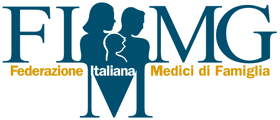 InNov@FIMMGIl nuovo progetto della MG
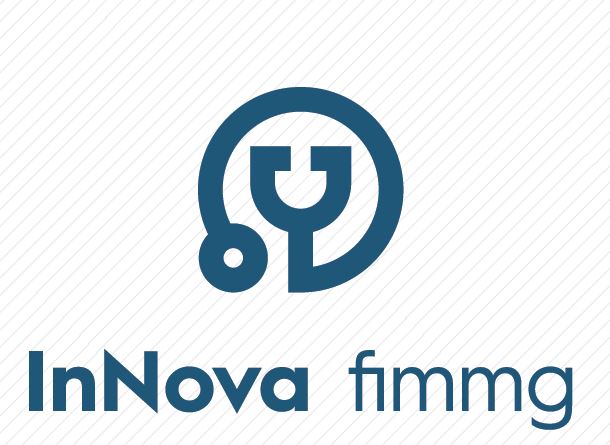 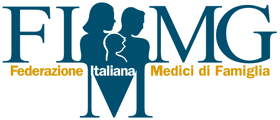 IL QUADRO DI RIFERIMENTO
Il progressivo invecchiamento 
della popolazione
CAMBIAMENTO 
DELLA RISPOSTA  ASSISTENZIALE:

- OSPEDALI
- POSTI LETTO
+ PROSSIMITA’, DOMICILIARITA’ E RESIDENZIALITA’
L’incremento delle malattie croniche
L’aumentata prevalenza della polipatologia
Il progressivo modificarsi del contesto sociale – empowerment del cittadino
Il Contesto
Page  3
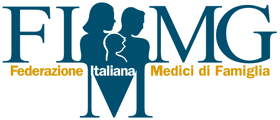 [RI]DISEGNARE IL SISTEMA
Individuare un nuovo paradigma per ripensare e ridisegnare il sistema e con esso prevedere le trasformazioni della professione del Medico di Medicina Generale. 

Occorre quindi:

Investire su un modello di medicina di iniziativa e di prossimità, modificando il PARADIGMA ASSISTENZIALE che da un modello di “attesa”  va orientato verso un modello di “iniziativa”;

Promuovere, anche grazie all’utilizzo delle nuove tecnologie, i corretti stili di vita come unico mezzo in grado di prevenire le malattie croniche e  la polipatologia;

Garantire e promuovere l’appropriatezza e l’aderenza al farmaco, anche attraverso nuove tecnologie informatiche, per realizzare una “governance” clinica adatta al cambiamento e in grado di mantenere i livelli di assistenza

Formare e informare i Medici di medicina Generale all’utilizzo di nuovi mezzi tecnologici da affiancare al modello olistico e fiduciario da sempre caratterizzante del rapporto medico / paziente;


Favorire nuovi modelli operativi dei Medici di Famiglia promuovendo l’aggregazione e il lavoro in team (AFT) supportato da Personale di Studio e  tecnologia di primo livello
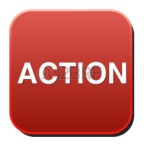 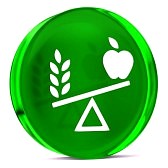 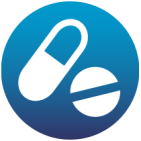 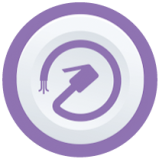 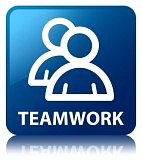 Page  4
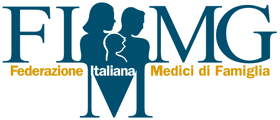 InNov@FIMMG
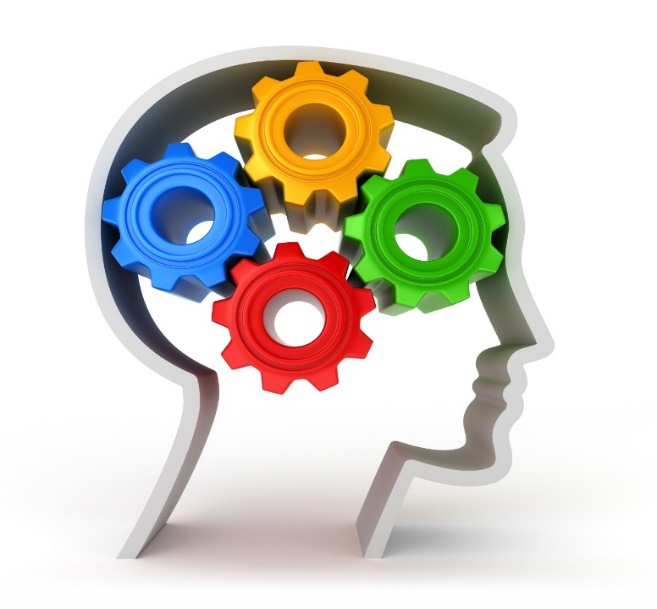 E’ una azione progettuale di FIMMG che:
facilita il COORDINAMENTO dei settori operativi di FIMMG 
sviluppa un NUOVO MODELLO di Medicina Generale favorendo i processi di aggregazione, pro-attività e prossimità delle cure
crea una piattaforma di sperimentazione di BUONE PRASSI  professionali da riportare nei processi negoziali, territoriale  e nazionale (Accordi Aziendali, Regionali, Nazionale)
Page  5
In-Nov@FIMMG: Gli Elementi Costitutivi
Page  6
Aggregazioni e Capacità organizzative
Articolo 1
(Riordino dell'assistenza territoriale e mobilità del personale 
delle aziende sanitarie)
1. Le regioni definiscono l’organizzazione dei servizi territoriali di assistenza primaria
promuovendo l’integrazione con il sociale, anche con riferimento all’assistenza domiciliare, e i servizi ospedalieri, al fine di migliorare il livello di efficienza e di capacità di presa in carico dei cittadini, secondo modalità operative che prevedono 

forme organizzative monoprofessionali, denominate aggregazioni funzionali territoriali, che condividono, in forma strutturata, obiettivi e percorsi assistenziali, strumenti di valutazione della qualità assistenziale, linee guida, audit e strumenti analoghi, nonché 

forme organizzative multiprofessionali, denominate unità complesse di cure primarie, che erogano, in coerenza con la programmazione regionale, prestazioni assistenziali tramite il coordinamento e l’integrazione dei medici, delle altre professionalità convenzionate con il Servizio sanitario nazionale, degli infermieri, delle professionalità ostetrica, tecniche, della riabilitazione, della prevenzione e del sociale a rilevanza sanitaria.
Page  7
Aggregazione&Organizzazione
Page  8
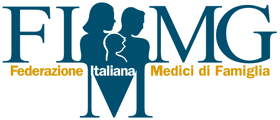 UN NUOVO MODELLO
Garantire l’aderenza/appropriatezza al farmaco attraverso la promozione e lo sviluppo di competenze innovative e avanzate
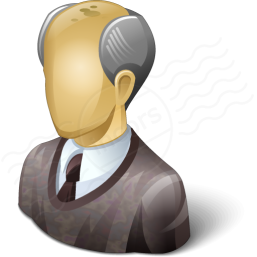 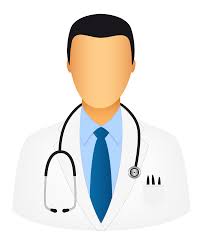 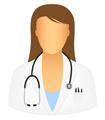 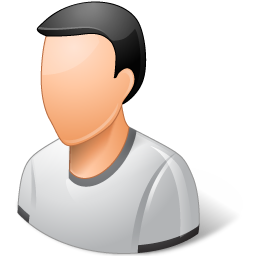 Promuovere la prevenzione e i corretti stili di vita attraverso strumenti di Wellness e Health Care
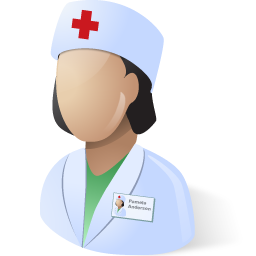 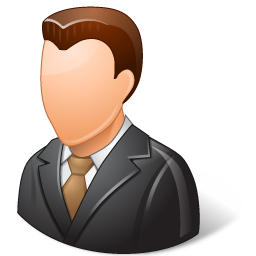 Promuovere il monitoraggio delle malattie croniche e non solo attraverso strumenti di diagnosi  e/o di teleassistenza e telemedicina
Organizzazione della Medicina Generale
Popolazione
Page  9
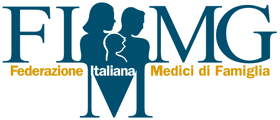 Rafforzamento della Governance Clinica Territoriale
Raggiungimento di due obiettivi:
APPROPRIATEZZA: Grado di utilità di una pratica diagnostico-terapeutica (ma anche di un luogo di cura)

ADERENZA: il grado di adesione a quella pratica, da parte della persona. Definisce quindi la misura in cui il paziente segue le indicazioni fornite.
Page  10
Medicina pro-attiva
Insieme di azioni in grado di prevenire l’ evento malattia o controllarne/contrastarne gli effetti negativi sulla salute delle persone, attraverso:
Monitoraggio attivo delle condizioni di salute
Richiamo periodico per la valutazione/monitoraggio stadio clinico
Esecuzione di diagnostica di primo livello «in-office»
Empowerment del paziente  e Family Learning
Page  11
Medico Esperto
Non è un mini-specialista, né un medico di mezzo tra MG e MS, né tantomeno una figura gerarchica
E’ il riferimento delle Forme Aggregative su definite aree di patologia, non per visitare il paziente, ma per interfacciarsi  con i Colleghi
Professionista deputato al trasferimento/implementazione delle nuove conoscenze secondo un modello orizzontale e di confronto
Percorso formativo di tipo «esperienziale» piuttosto che accademico/frontale 
«Motore» di aggiornamento continuo della Aggregazione del Medici appartenenti alle AFT
Page  13
MODELLO FORMATIVO
Page  14
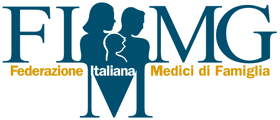 IL CAMBIAMENTO IN ATTO
Dalla formazione accademica tradizionale allo sviluppo delle competenze professionali e empowerment professionaleQuesto implica che il processo non sia più il semplice
FORMAZIONE
CONOSCENZE
PROFESSIONE
M. Esp.
FORMAZIONE
CONOSCENZE
SVILUPPO COMPETENZE INNOVATIVE
PROFESSIONE
Approccio primario
Modello caratteristico della medicina generale che consente di affrontare i problemi della persona attraverso:
Continuità (estensività)
Comprensività (Presa in carico)
Coordinamemto
Accessibilità
Page  16
Tecnologia di primo livello
Consente di eseguire esami diagnostici di primo livello i gradi di monitorare alcuni indici per eseguire una prima valutazione di gravità (stadiazione) delle principali condizioni di patologia
Basso Costo
Semplicità di esecuzione
Rapidità di esecuzione
Ripetibilità
Criteri interpretativi  non complessi
Page  17
Social Health Network
Creazione di un portale «ilmiomedicodifamiglia.it» semplice e intuitivo, dove 
far incontrare i MMG FIMMG e i propri PAZIENTI in modo da rafforzare il 
rapporto di fiducia in un’ottica WEB 2.0

Favorire la interscambiabilità delle informazioni e la biderezionalità del
rapporto medico-paziente

Strumento dove far continuare il dialogo tra medico e paziente fornendo:
	informazioni pratiche (sede, orari, prenotazioni, servizi forniti, ecc.)
	indicazioni su stili di vita, terapie, assunzione farmci
	Iniziative e campagne di prevenzione e vaccinali
	Tutorial per sviluppo aderenza e corretto uso
Page  18
Page  19
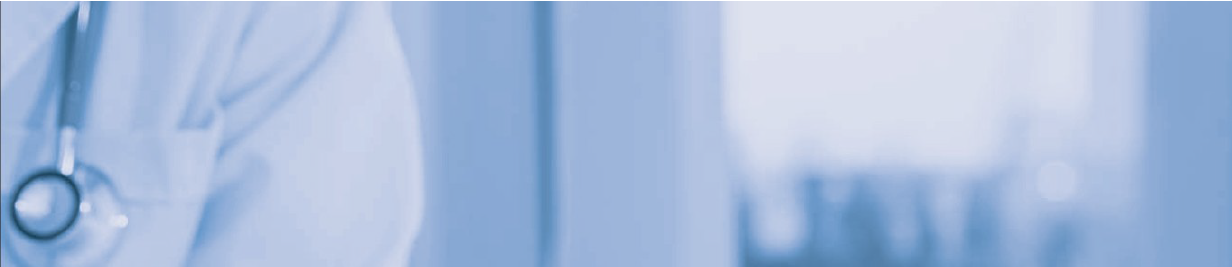 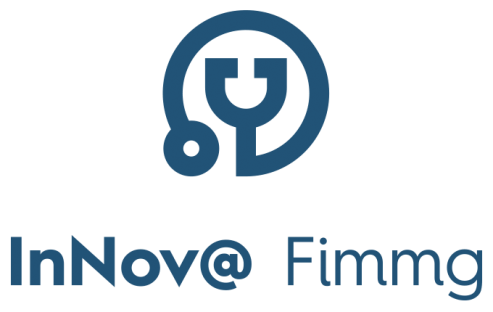 Appropriatezza e Aderenza
Un portale così popolato e organizzato può avere un sicuro impatto per ogni tipo di progetto sull’ APPROPRIATEZZA e l’ ADERENZA alla terapia. Partendo dal rapporto fiduciario e l’approccio olistico tipico del Medico di Famiglia, lo strumento avrà come risultato la riduzione delle distanze fra medico e paziente.
IPOTESI OPERATIVA:
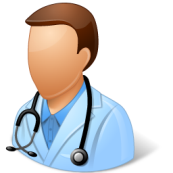 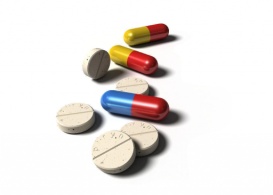 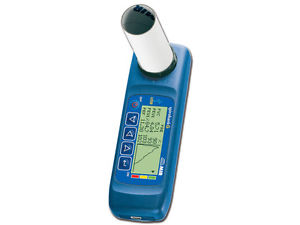 STEP 1
Il medico effettua una visita, anche grazie a strumenti diagnostici di primo livello, e assegna al paziente la terapia
(APPROPRIATEZZA
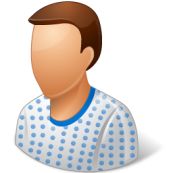 STEP 2 
Il medico inserisce la terapia sul portale in modo tale da creare una serie di  alert e remind giornalieri
(ADERENZA)
STEP 3 
Nello stesso momento il medico programma una serie di visite periodiche e le immette nel portale
(MEDICINA DI INIZIATIVA)
STEP 4
Il portale chiede riscontro al paziente se sta seguendo la terapia e se ha eseguito i controlli periodici
(MONITORAGIO)
Aree Applicative
BPCO
Malattie Cardiovascolari
Malattie Metaboliche
Dolore
Page  21
BPCO
In quanto malattia cronica rappresenta un prototipo che consente di valutare l’impatto di questo modello assistenziale su varie aree: sulla salute dei cittadini, comunità, linee guida specifiche, variabilità e disomogeneità delle prestazioni, precisa definizione della patologia in esame, impatto economico, organizzazione e strutturazione delle attività assistenziali 
Monitorare l ‘empowerment professionale
Disponibilità di uno specifico accordo AIMAR/FIMMG che definisce ruoli, funzioni e percorsi gestionali dell’assistenza alla persona con BPCO
Page  22
Prevalenza  4,5% sulla popolazione generale,  (8% nei maschi e il 4% nella femmine oltre i 65 anni. Incidenza è in continuo aumento (fino al 20% nell’anziano), 
Spesa complessiva annua di circa 1.8 mld di €. 
Cause principali: inquinamento ambientale, fumo, scarsa aderenza alle terapie, ritardo nelle diagnosi, 
Circa il 30% dei soggetti sottoposti a terapia non seguano con scrupolo una costante assunzione delle prescrizioni mediche.  
La BPCO assorbe circa il 6% della spesa sanitaria nazionale, con un costo medio di circa 2.800 euro/anno, di cui circa  85% sono rappresentati da costi diretti del SSN  (ospedalieri, giornate di degenza, accessi PS, ossigenoterapia, ecc.) 
Appropriatezza e aderenza comporterebbero una netta ottimizzazione delle risorse utilizzate. Riduzione di circa il 25% del costo medio/paziente per anno e una riduzione di circa il 50 % delle ospedalizzazioni. Miglioramento complessivo della qualità della vita delle persone affette.
Page  23
Progetto (in collaborazione con Menarini)
Coinvolgimento 4 Regioni – durata 12 mesi
Gruppo «Medicina Pro-Attiva»
Complessivamente 100 MMG – 150.000 abitanti – campione complessivo 6500-8000 pazienti
Percorso Formativo per 100  medici di cui 25 M.Esp. (Metis)
Spirometria di primo livello (FimmgMatica)
Piattaforma di Self-Audit per raccolta dati di miglioramento professionale  direttamente imputati dal MMG (NetMedica)
Gruppo «Medicina Attesa»
Complessivamente 100 MMG – 150.000 abitanti – campione complessivo 6500-8000 pazienti
Percorso Formativo per 100  medici
Piattaforma di Self-Audit
Page  24
Centro Studi elaborerà i livelli di miglioramento professionale dei MMG coinvolti nei due gruppi
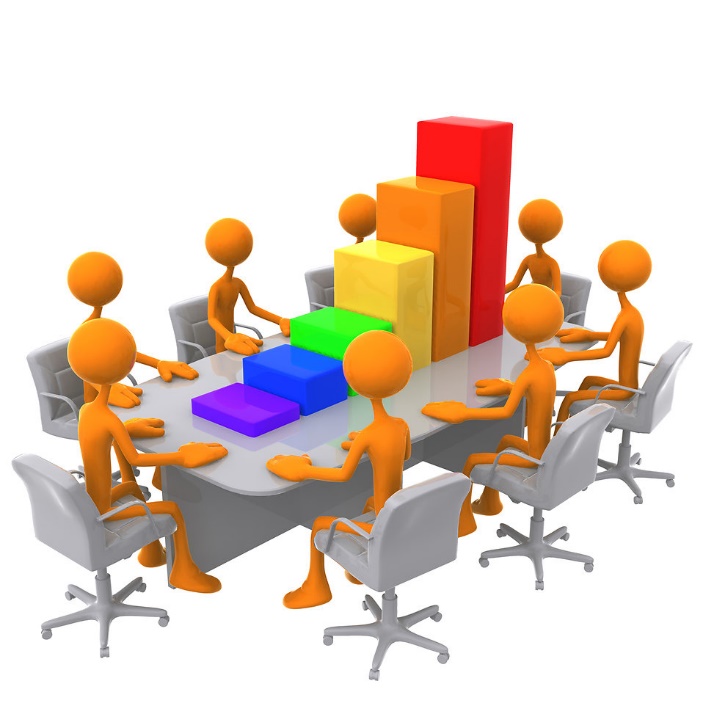 Page  25
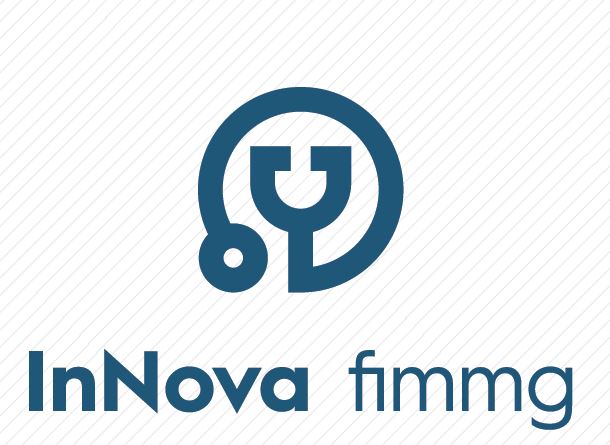 Buone Prassi Nuovi Modelli
Page  26